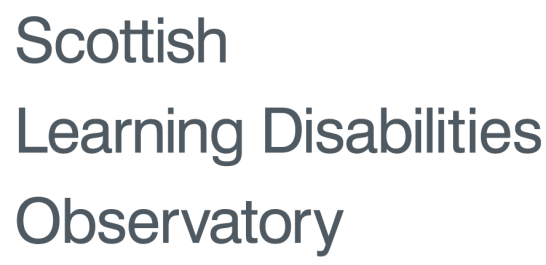 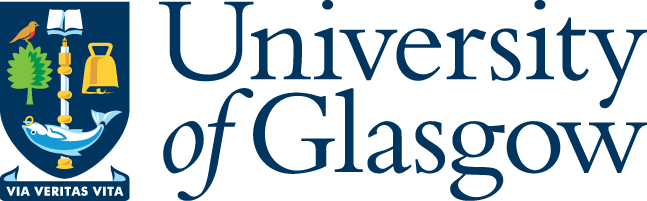 Older fathers’ perspectives on caring for a son or daughter with intellectual disabilities
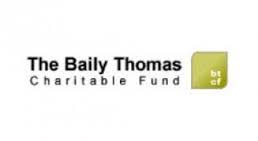 Mrs Kirsty Dunn, Dr Deborah Kinnear, Professor Andrew Jahoda
University of Glasgow, Institute of Health and Wellbeing
Introduction

As life expectancy for people with intellectual disabilities increases, there is a growing cohort of older father carers (Cairns et al, 2013). Previous research into the experiences of older parents has largely focussed on mothers, resulting in a dearth of studies on fathers and therefore little understanding of fathers’ experiences of caring into older age (Gore, 2010). As older father carers are a growing cohort, it is important to investigate the impact of caring on this population. This study aimed to gain a more in-depth understanding of older father carers’ experiences of caregiving.
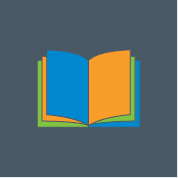 Methods

Semi‐structured interviews were conducted with 7 older fathers (Mean age= 63.9 years) recruited from charitable organisations providing services to people with intellectual disabilities and their families. Interviews were audio-recorded and transcribed verbatim. Transcripts were analysed using Constructivist Grounded Theory (Charmaz, 2006).
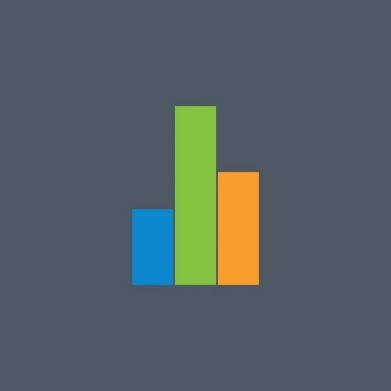 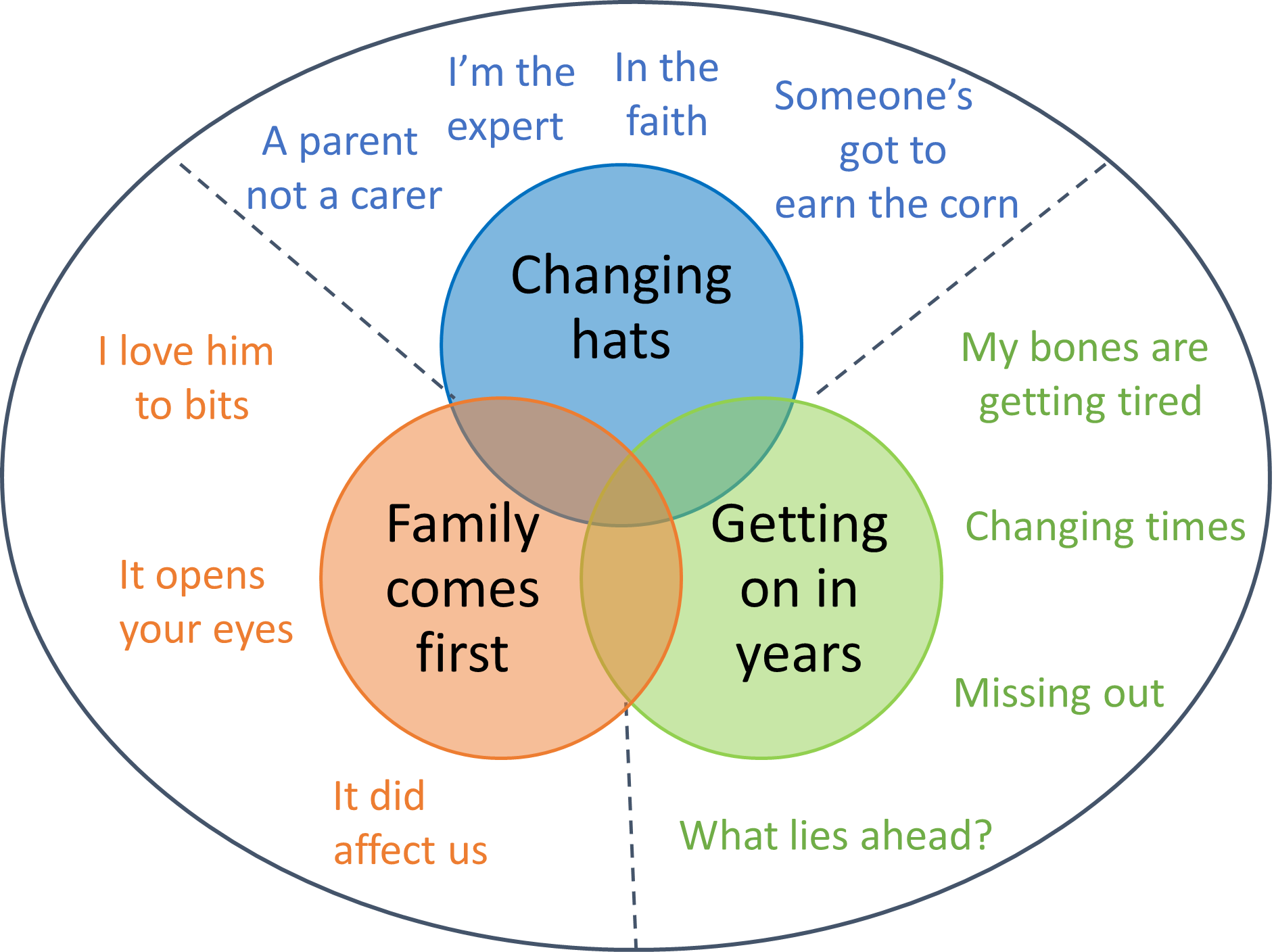 Results

The core component of the theoretical model is:
‘life through a different lens’, which addresses how older fathers’ lives, world view, and future have been impacted by their child with intellectual disabilities.

Three conceptual categories were identified: 
‘Changing hats’ - fathers’ sense of identity had altered over the years 
‘Family comes first’ - the importance fathers placed on the family unit 
‘Getting on in years’ - the challenges of ageing while caring
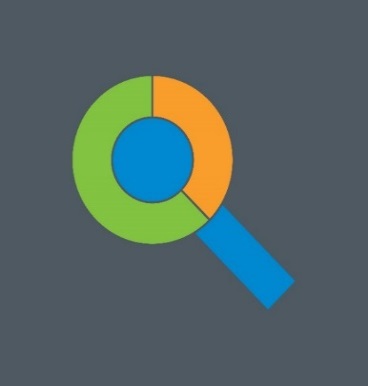 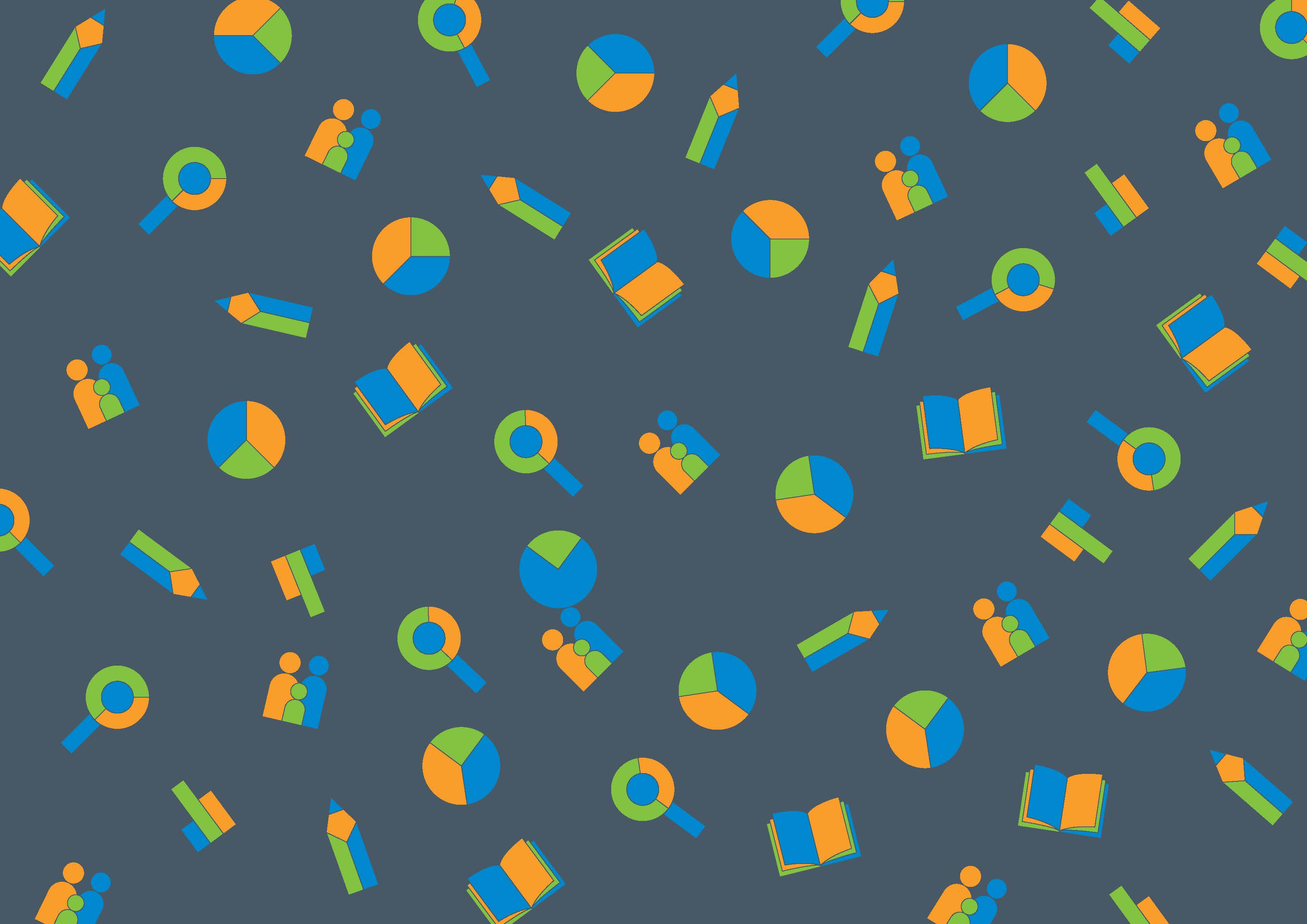 Conclusions

Results from this study demonstrate the high value that older fathers place upon their relationship with their child, and the ways in which they perceive parenting a child with intellectual disabilities to have led to personal growth for both themselves and their family. Becoming an expert in the social care system was found to positively impact fathers’ wellbeing and give unemployed fathers a new sense of purpose. This suggests that fathers would benefit from services interacting with them and providing them with more information about the social care system as well as how to care for their child with intellectual disabilities.
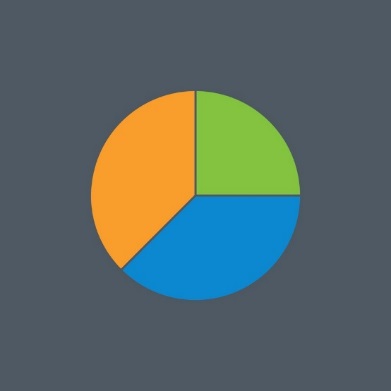 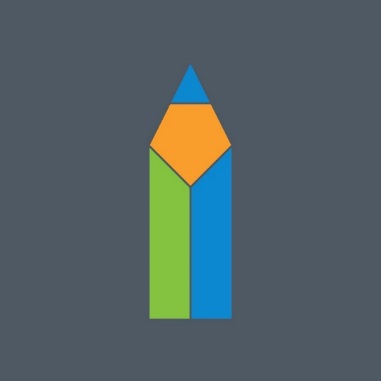 References

Cairns, D., Tolson, D., Brown, J., & Darbyshire, C. (2013) The need for future alternatives: an investigation of the experiences and future of older parents caring for offspring with learning disabilities over a prolonged period of time. British journal of learning disabilities, 41(1), 73-82.
Charmaz, K. (2006). Constructing grounded theory: a practical guide through qualitative research. London: Sage.
Gore, N. (2010) Support for fathers of learning disabled children. Community Care, 11 (1809), 24-25.